Нижневартовск
Флаг Нижневартовска
Памятник Покорителям Самотлора
Это главный памятник города. На перекрестке шумных дорог стоит мощная фигура молодого рабочего с горящим факелом в руке. К скульптуре с факелом у нас относятся с уважением и почетом. Ведь она представляет первопроходцев, тех кому достались самые непроходимые болота и сильные морозы.
Памятник павшим воинам
Этот памятник сооружен в честь погибших солдат, тех, кто в годы ВЕЛИКОЙ ОТЕЧЕСТВЕННОЙ ВОЙНЫ защищал нашу родину от фашистов, вы видите фигуру бойца, а рядом чаша с вечным огнем. Каждый год 9Мая, в День Победы, сюда приходят Нижневартовцы, чтобы почтить память погибших.
Памятник воинам-интернационалистам
Улицу «Комсомольский бульвар» украшает памятник воинам интернационалистам, погибшим в боевых действиях. Колокол олицетворяет (представляет) вечную память погибшим.
Мемориал славы нижневартовского спорта
ЭТО МЕМОРИАЛ В ФОРМЕ большого золотистого шара – мемориал славы Нижневартовского спорта. На отдельной звездочке написаны имена спортсменов, которые принесли славу нашему городу.
Город гордится ими.
Достопримечательности
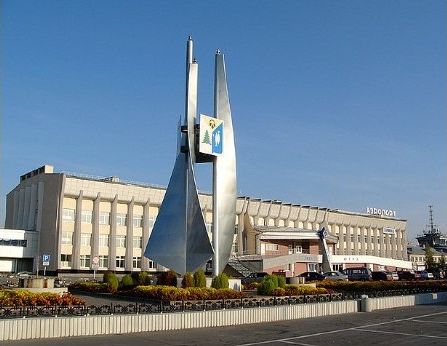 Храм рождества Христова
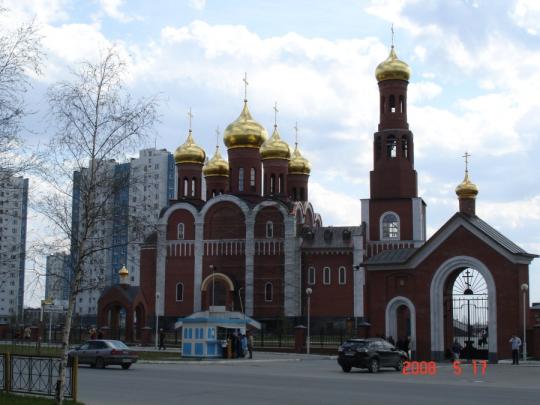 Городской драматический театр
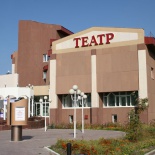 Аллея Почета авиационной техники
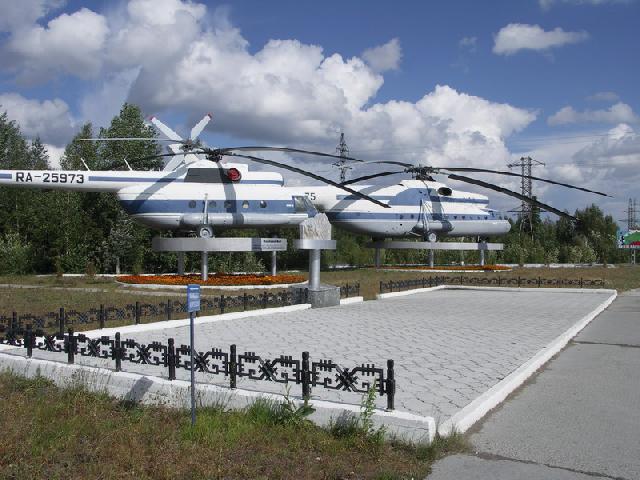 Дворец искусств
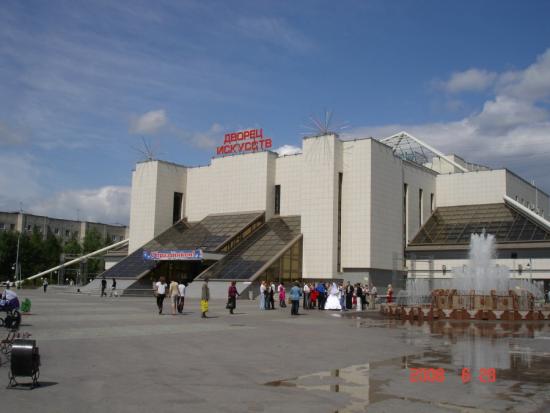 БЕЛЫЕ НОЧИ
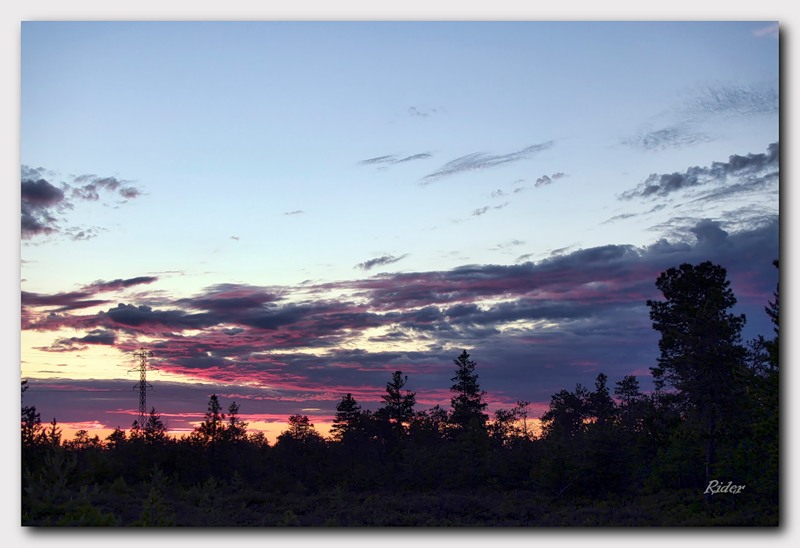 С 1976 года проводится фестиваль 
«Самотлорские ночи» (белые ночи)
Самая длинная улица – Интернациональная.
Самая короткая – Таежная (803 м).
Улица Мусы Джалиля – одна из старейших.
По ежегодному приросту добычи нефти – Нижневартовцы вышли на первое место в стране.
Первый железнодорожный поезд прибыл в Нижневартовск 6 января 1980 года.
На территории города успешно функционирует 57 предприятий местной промышленности, в том числе 48 - по производству продуктов питания. 
В 2008 году Нижневартовск в очередной раз признан победителем в конкурсе "Самый благоустроенный город Ханты-Мансийского автономного округа - Югры".
Интересные факты
ТРАНСПОРТ
РЕЧНОЙ ПОРТ
АЭРОПОРТ
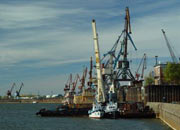 ЖЕЛЕЗНОДОРОЖНЫЙ ВОКЗАЛ
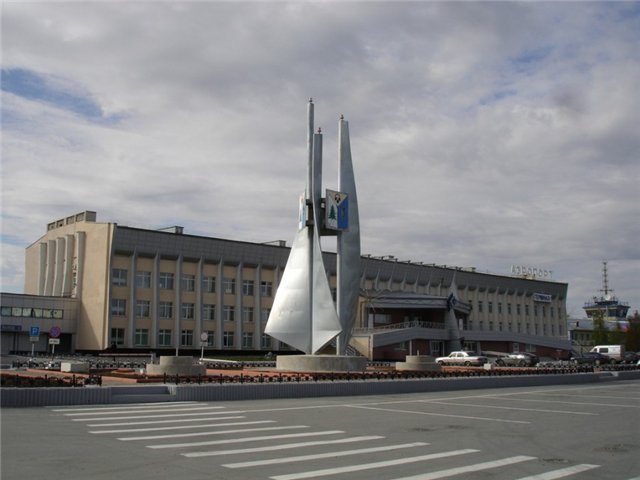 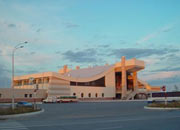 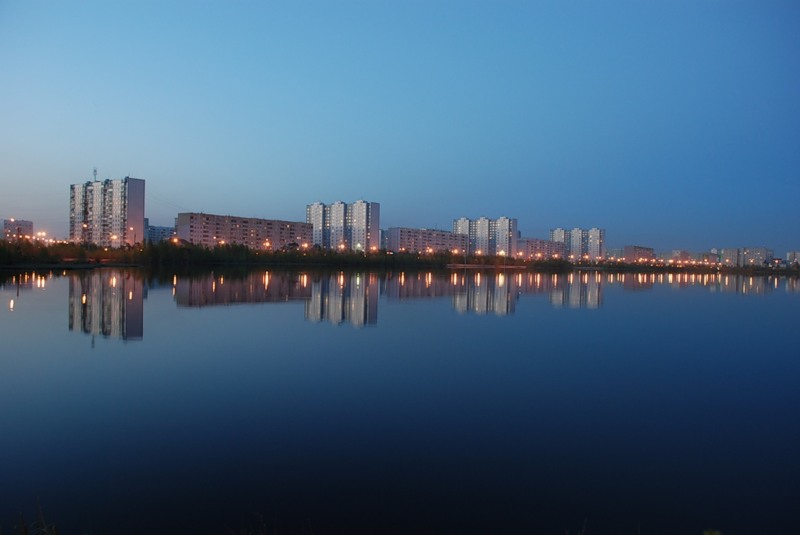 Город в пенном кипении белых ночей,
 Город славной судьбы, город юности нашей.
 Нижневартовск – ты мне с каждым годом родней,
 Я хочу, чтоб ты был и чтоб стал ещё краше.

 Добывая стране драгоценную нефть,
 Мы живем здесь - и строим, и учим, и лечим,
 И земли вековая суровая твердь
 Покоряется гордым сердцам человечьим.

 Здесь растут наши дети, и внуки растут,
 Проходя по бульварам, поют наши песни.
 Я хочу, чтобы знали они, что наш труд
 Сотворил этот город, всех сказок чудесней. 

 Город в пенном кипении белых ночей,
 Город славной судьбы, город юности нашей.
 Нижневартовск – ты мне с каждым годом родней,
 Я хочу, чтоб ты был и чтоб стал ещё краше.